GRÉCIA  ANTIGA – MÓDULO 5 – 2020 (PAULO FÉLIX)
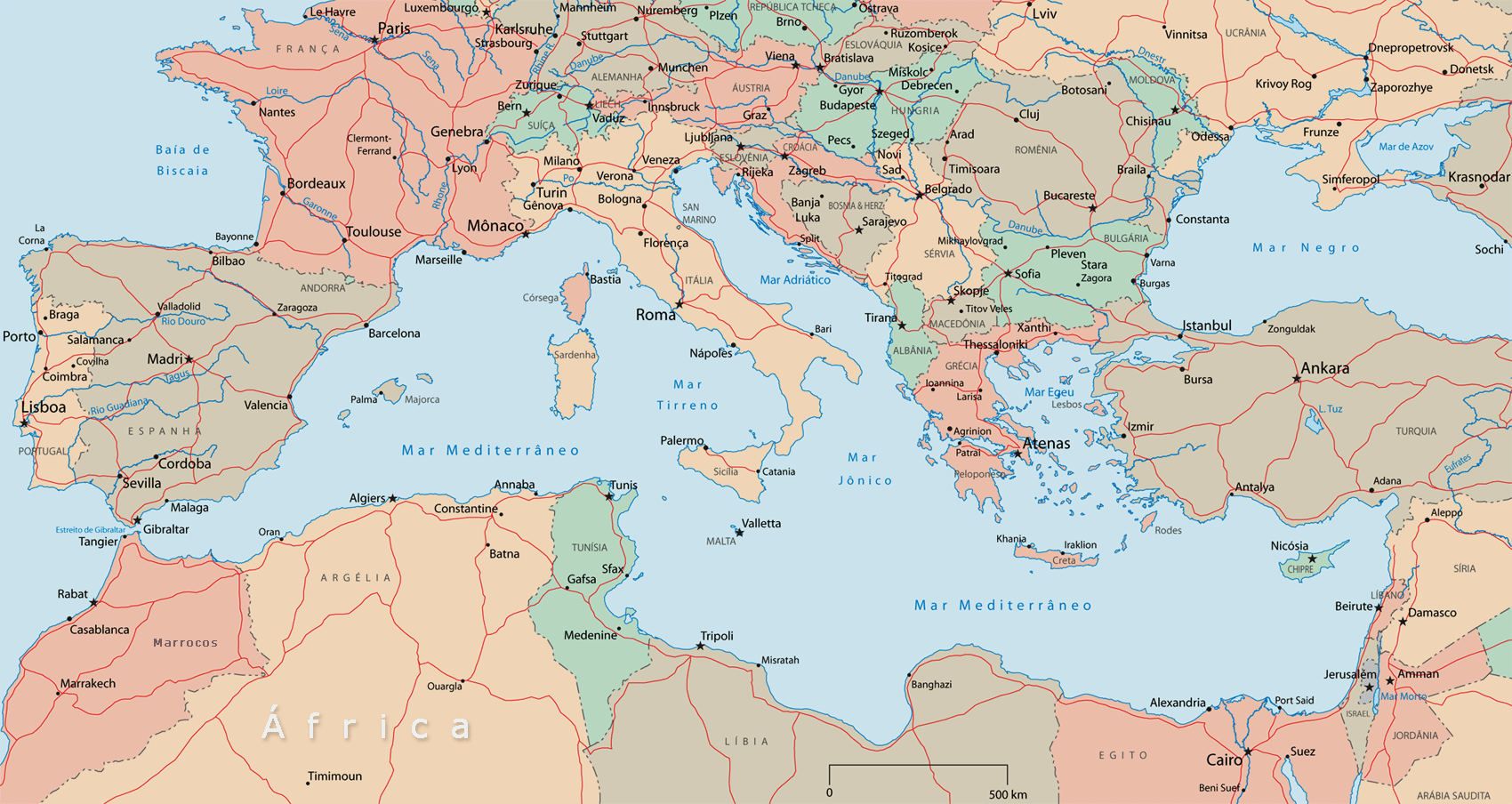 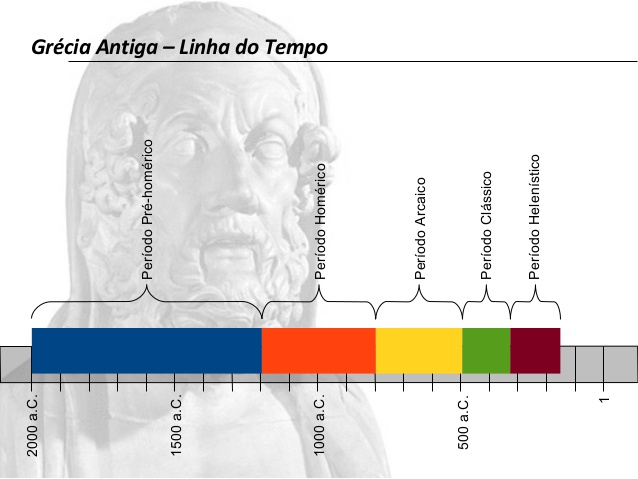 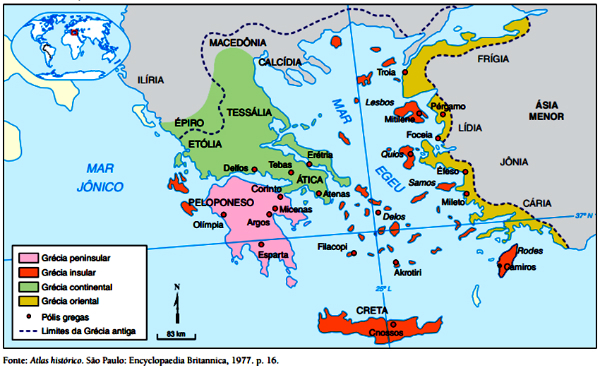 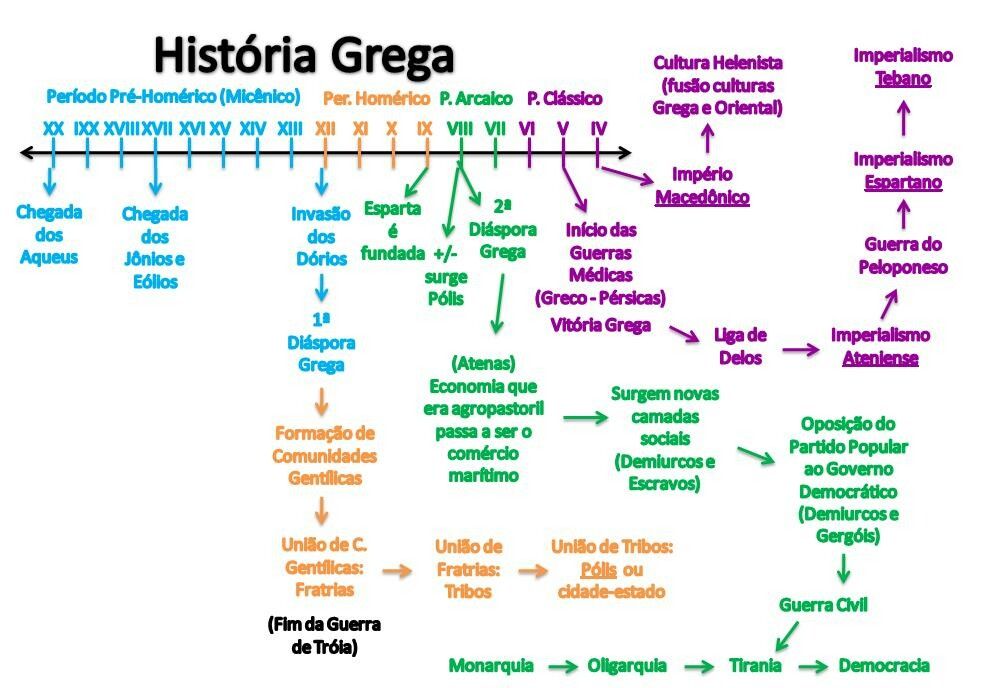 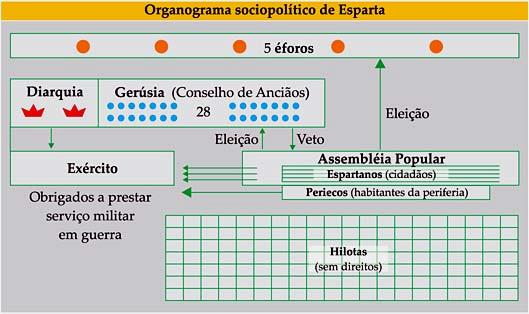 SISTEMA POLÍTICO ESPARTANO
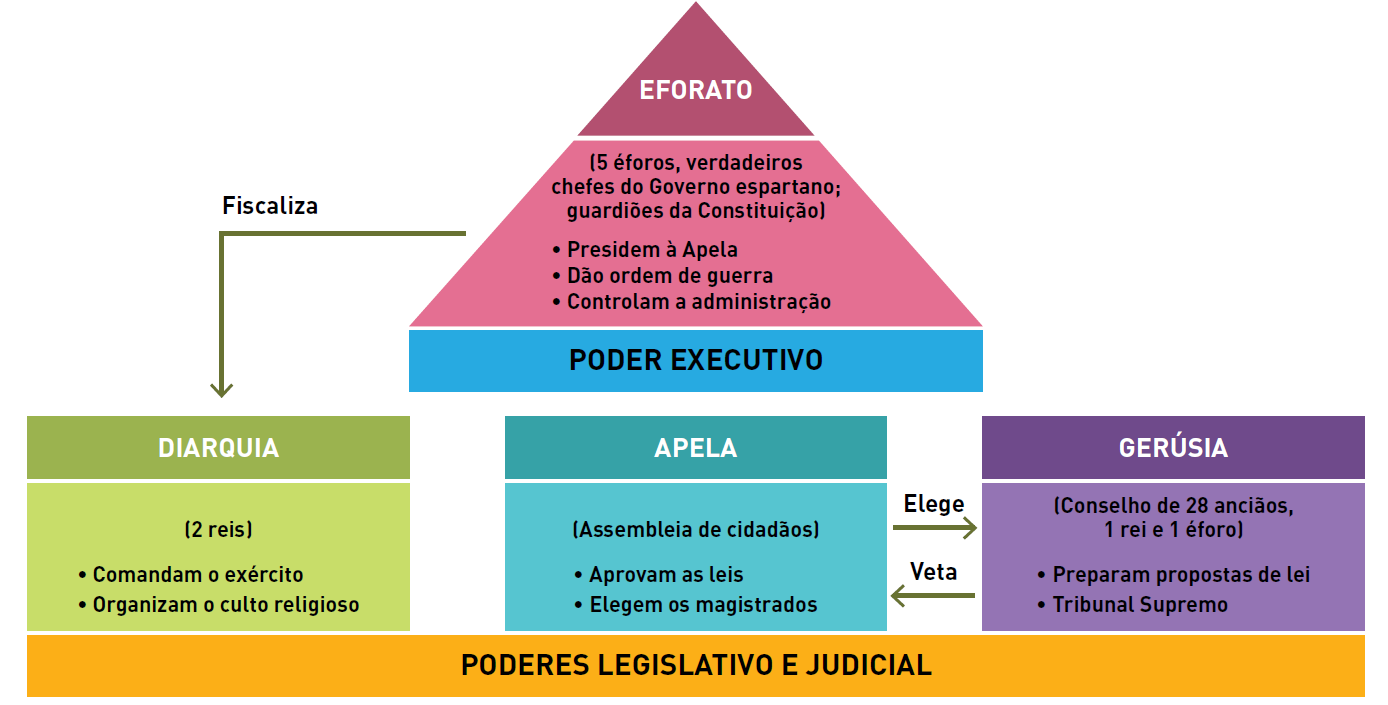 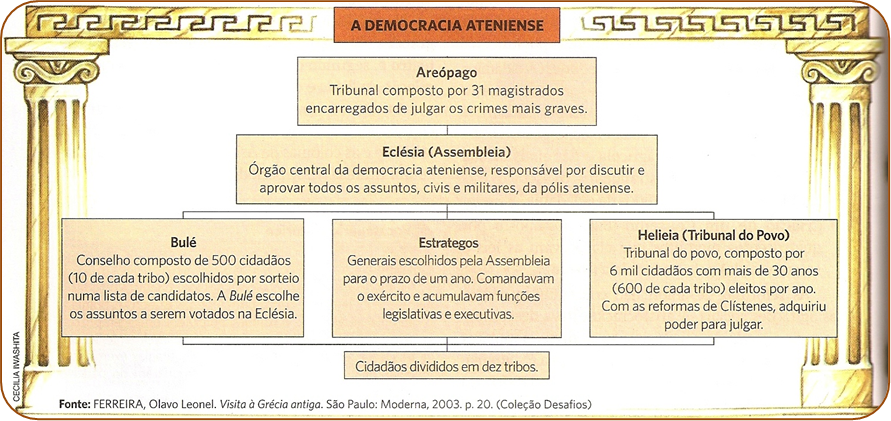 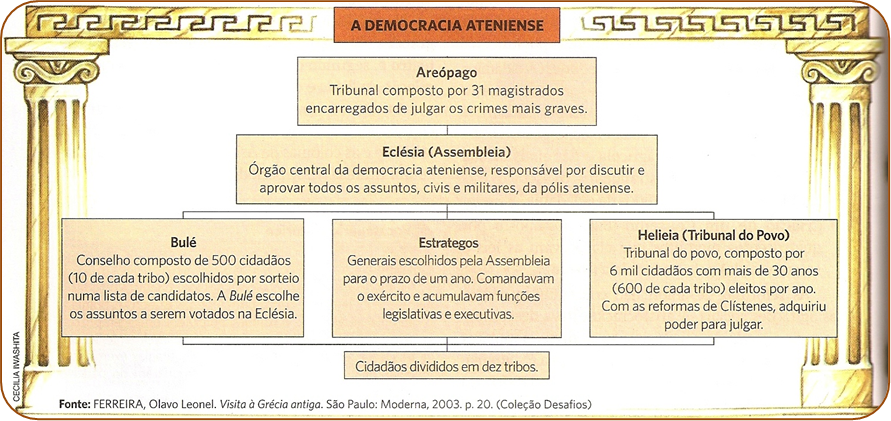 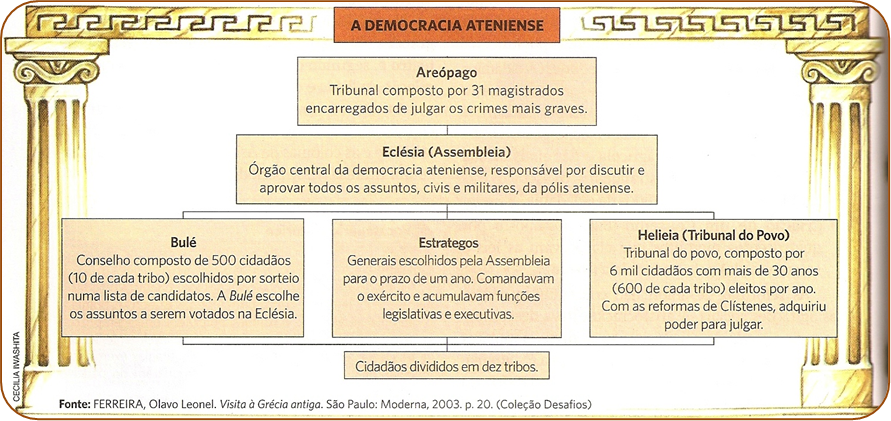 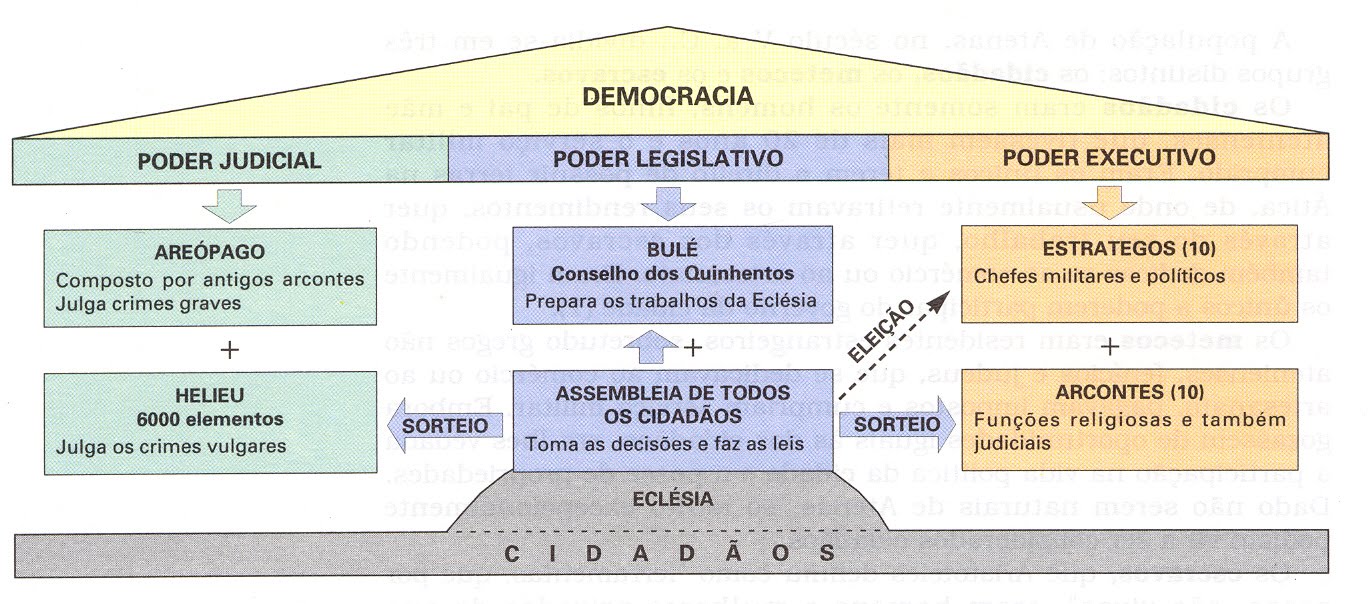 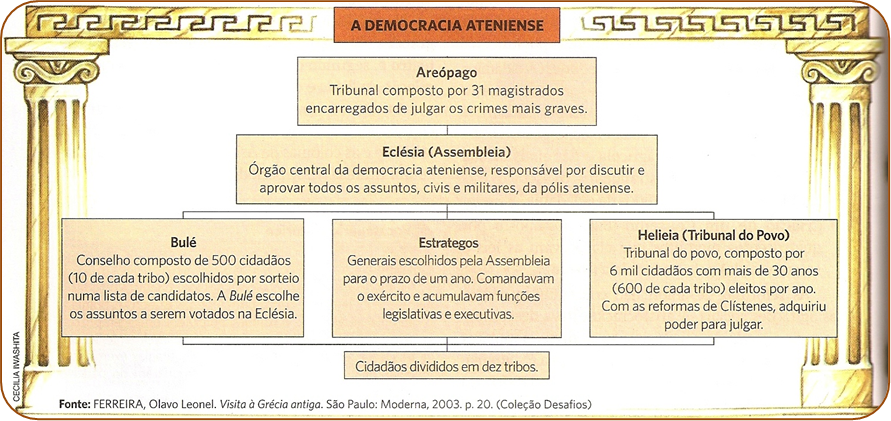 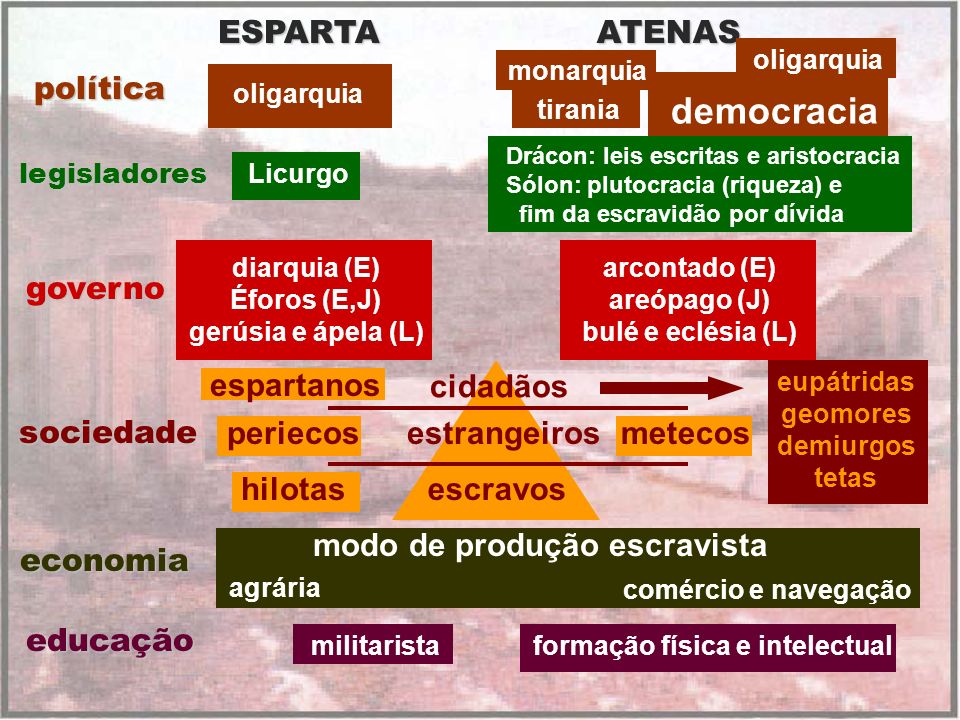 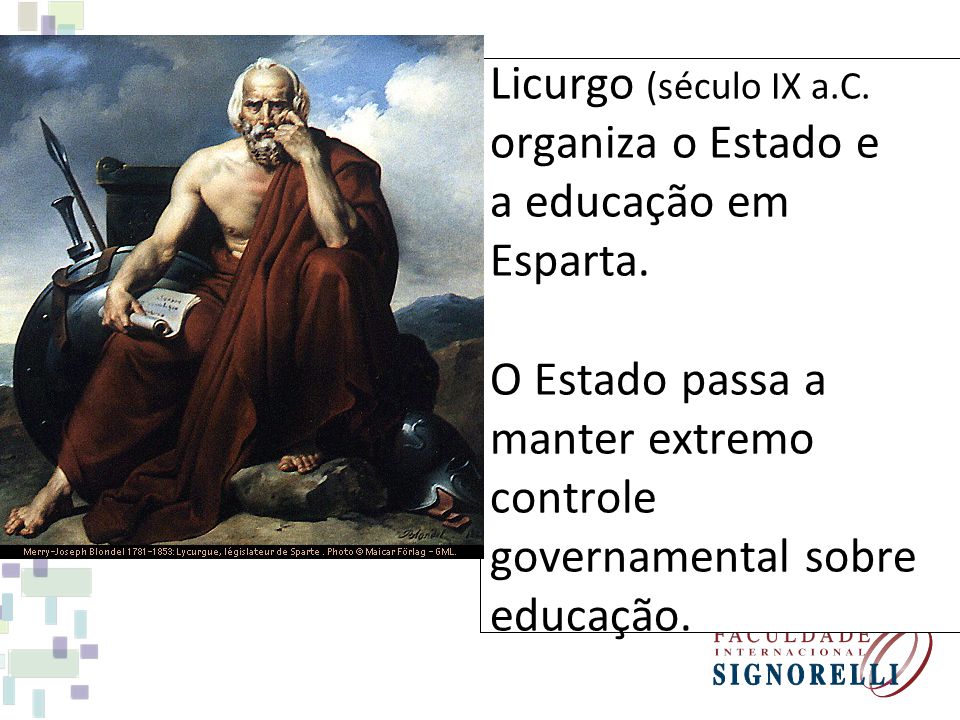 LEGISLADOR ESPARTANO
LEGISLADORES ATENIENSES
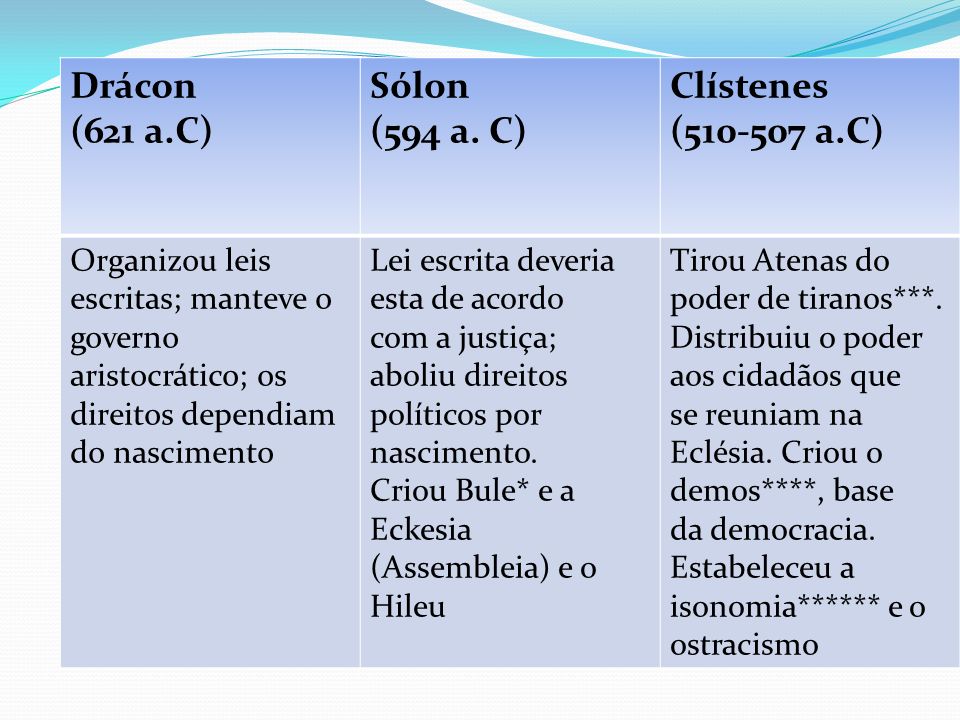 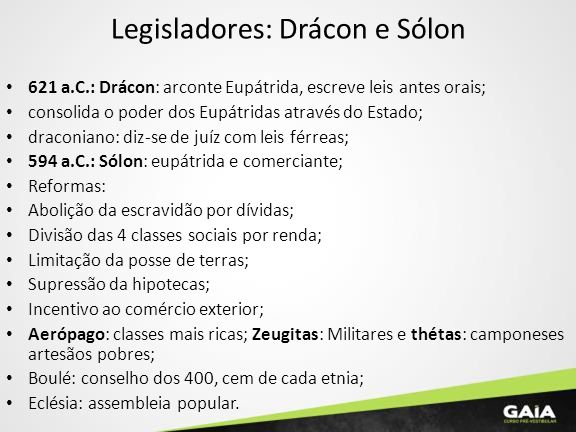 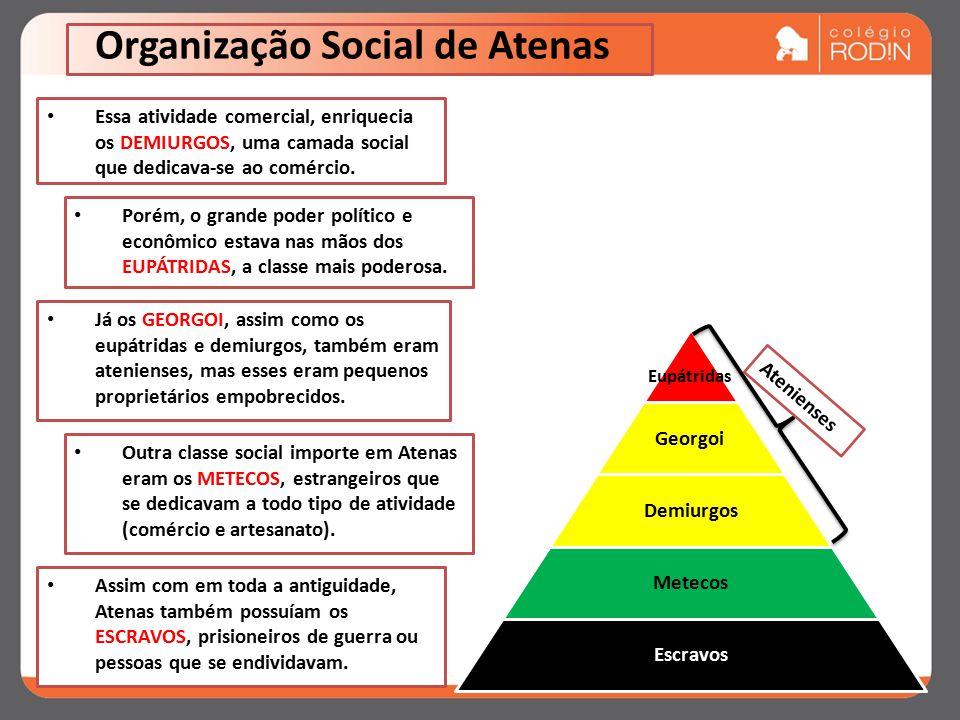 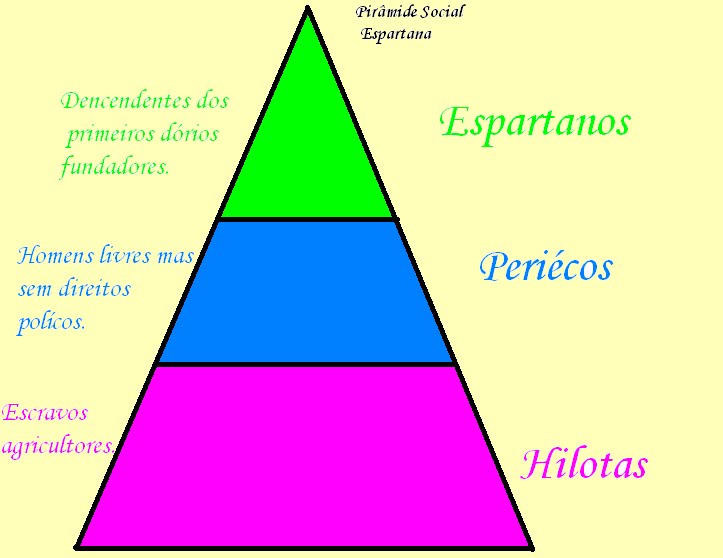 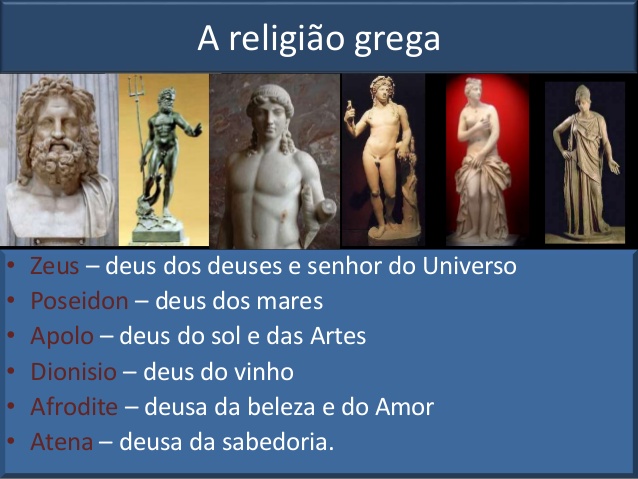 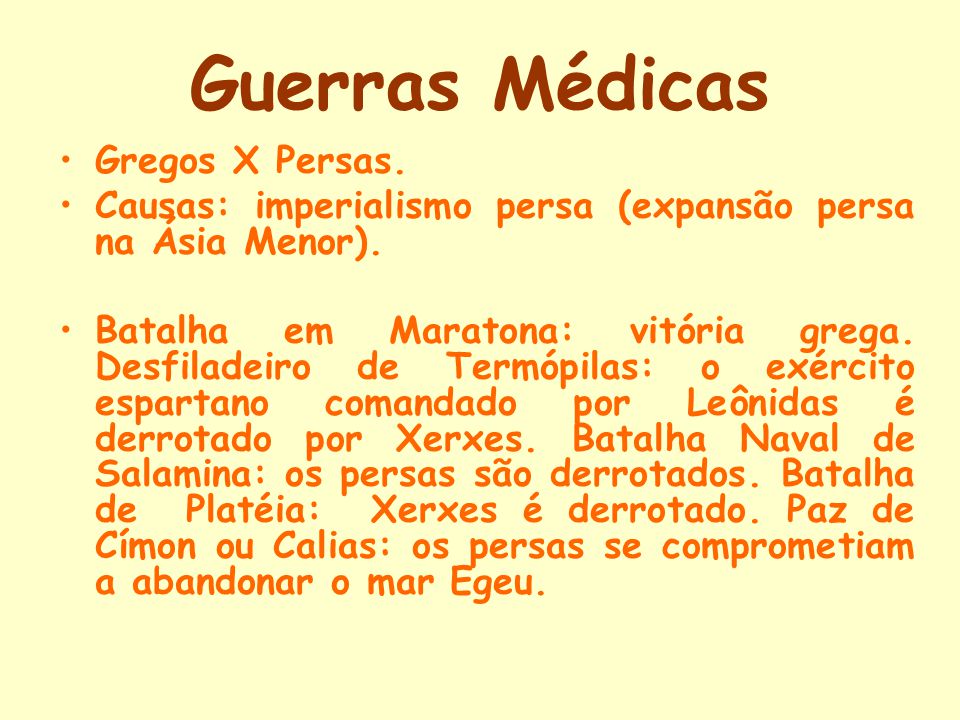 490 a.C. 480 a.C.
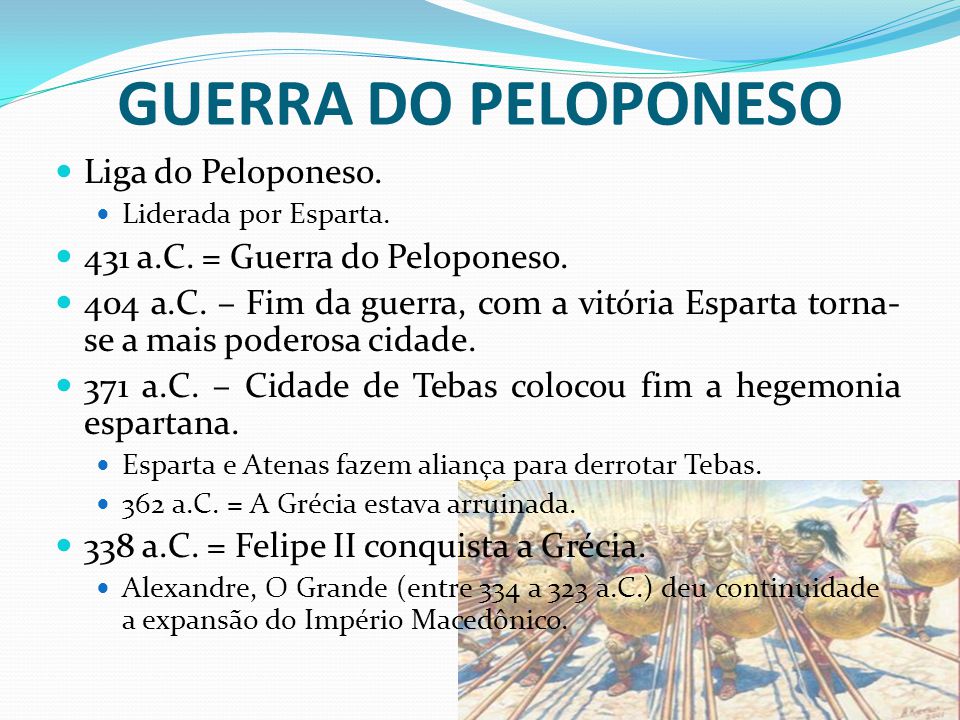 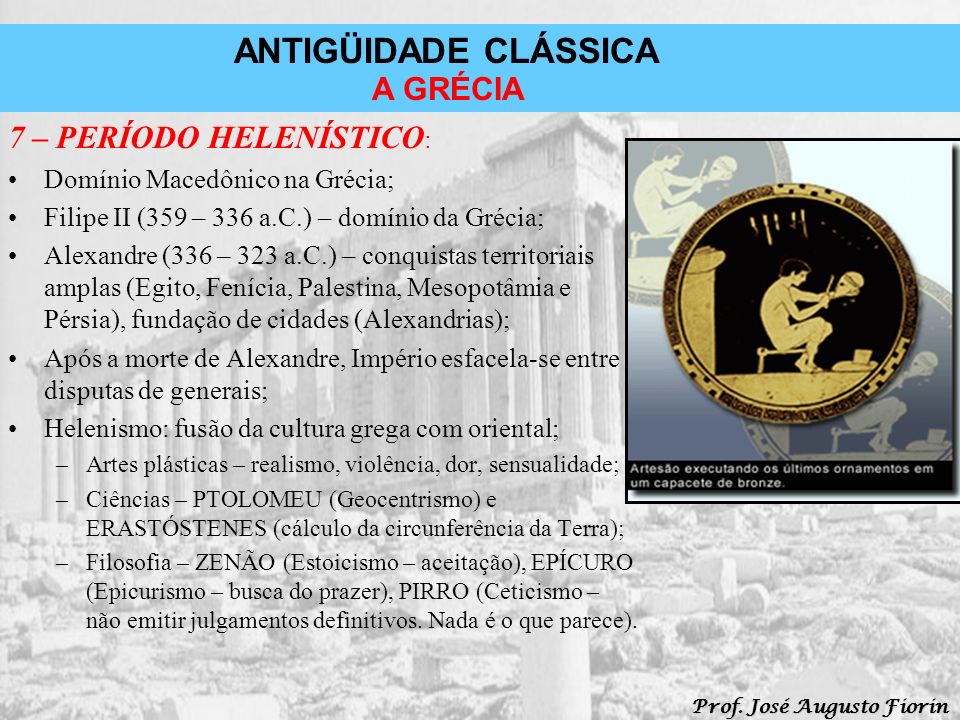 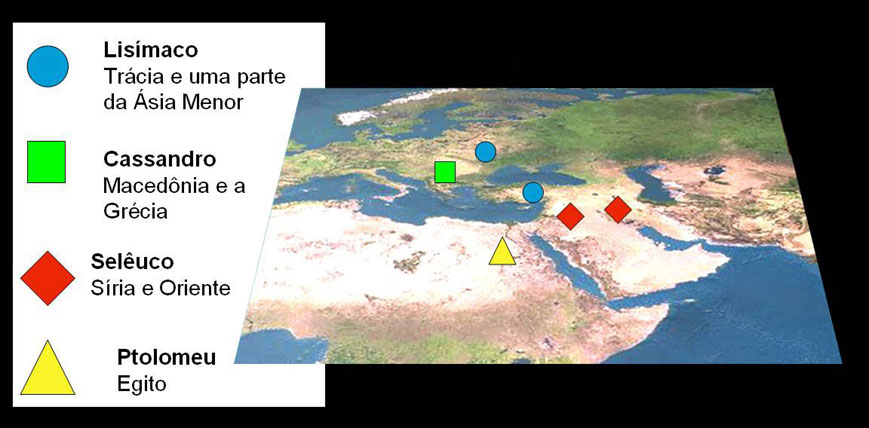